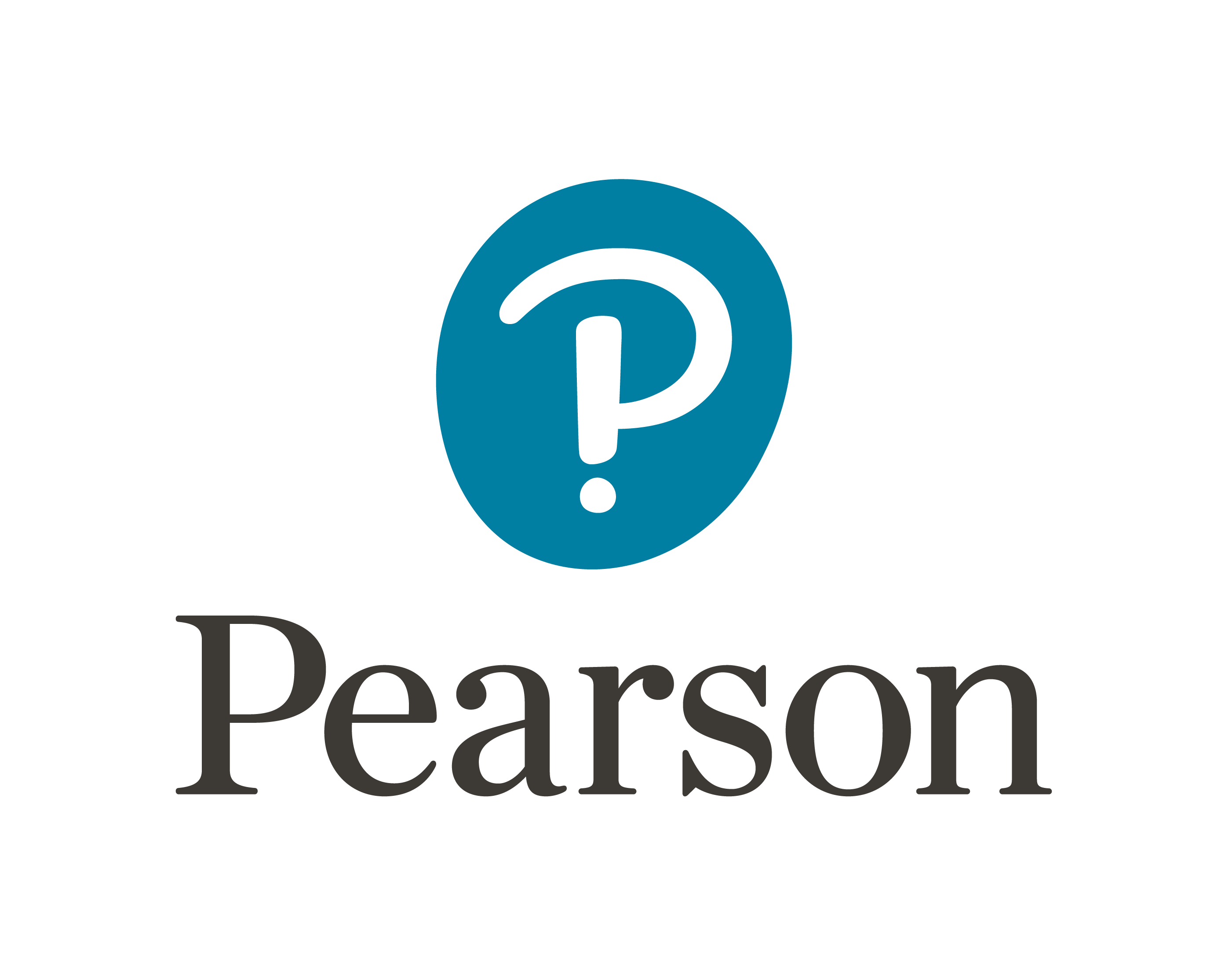 GrammarA2+past simple andpast continuous
Recommended for:
Gold Experience
Focus
High Note
2019
1
We use the past simple and the past continuous in different ways. It’s important to understand the difference.
Let’s look at:
When we use the past simple and continuous.
How we make sentences in the past simple and continuous.
How we pronounce regular past simple verbs in the positive.
When do we use them?
Copyright © 2019 by Pearson Education      Gold Experience | Focus | High Note
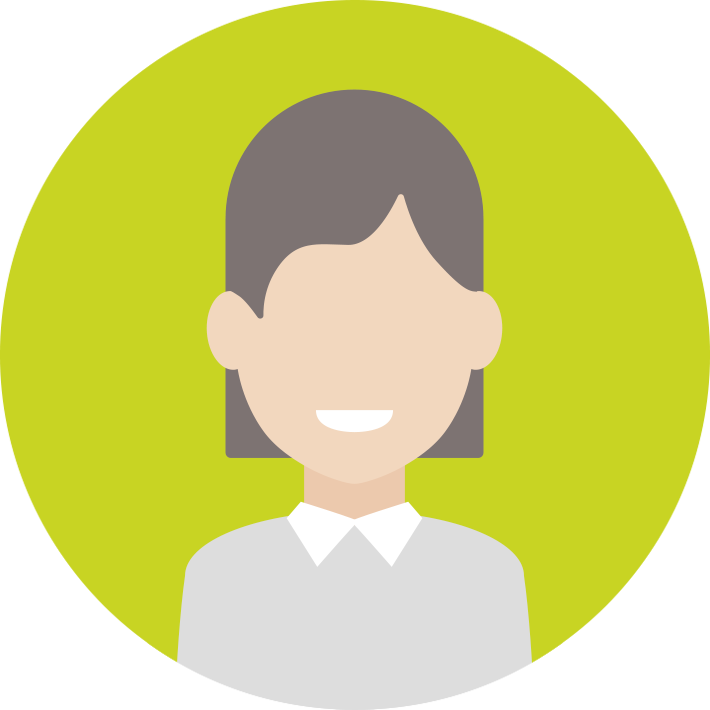 Function: When do we use them?
past simple and past continuous
Look at what the girl says and match the sentences in bold to 
the uses.
In the summer holidays, I saw my friends almost every day. One day, we went to a concert. My favourite band was playing. I met my friends first then we went for a pizza. The food didn’t arrive for a long time, so I was eating my pizza when we had to leave for the concert...
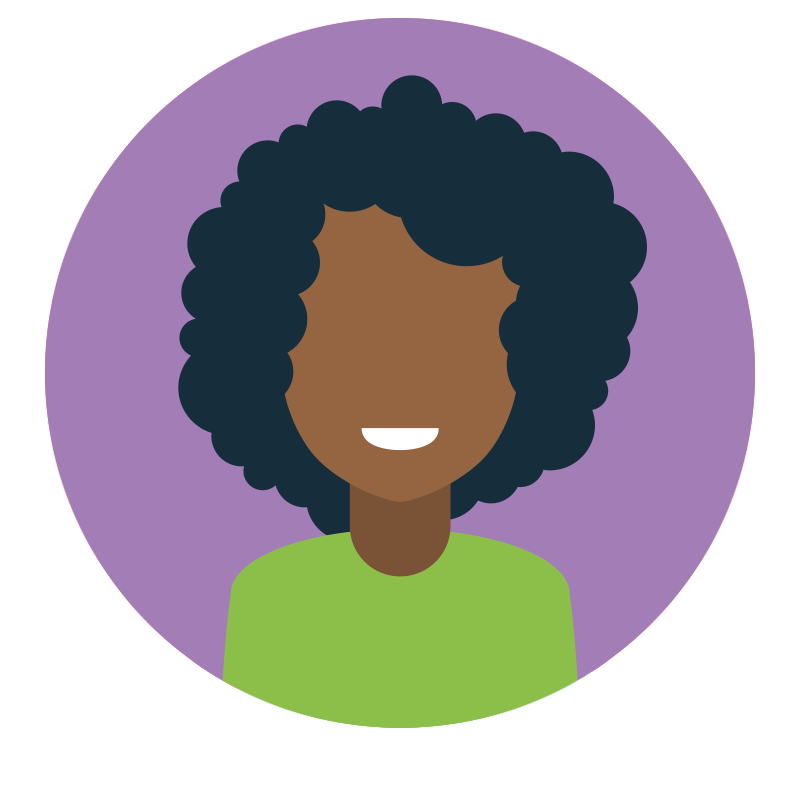 We were waiting outside the concert hall in the cold. Suddenly, the singer of the band came out to see her fans. My friend took a photo of me when I was standing next to her!
I was eating my pizza (when we had to leave).
(My friend took a photo of me when) I was standing next to her!
We were waiting outside the concert hall in the cold.
We went to a concert.
I met my friends first then went for a pizza.
I saw my friends almost every day.
The food didn’t arrive for a long time.
Look at this sentence again. Which word could be used instead of when, with a similar meaning?
My friend took a photo of me when I was standing next to her!
while
Copyright © 2019 by Pearson Education      Gold Experience | Focus | High Note
Function: When do we use them?
past simple and past continuous
In the summer holidays, I saw my friends almost every day. One day, we went to a concert. My favourite band was playing. I met my friends first then we went for a pizza. The food didn’t arrive for a long time, so I was eating my pizza when we had to leave for the concert...
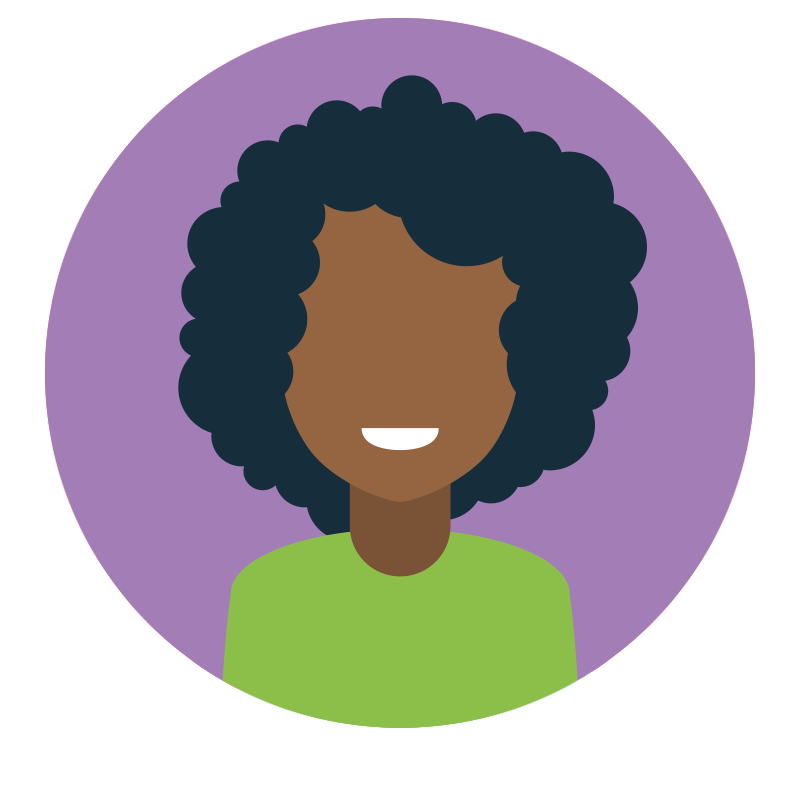 We were waiting outside the concert hall in the cold. Suddenly, the singer of the band came out to see her fans. My friend took a photo of me when I was standing next to her!
My friend took a photo of me when I was standing next to her!
now
now
I met my friends first then we went for a pizza.
One day, we went to a concert.
I was eating my pizza when we had to leave...
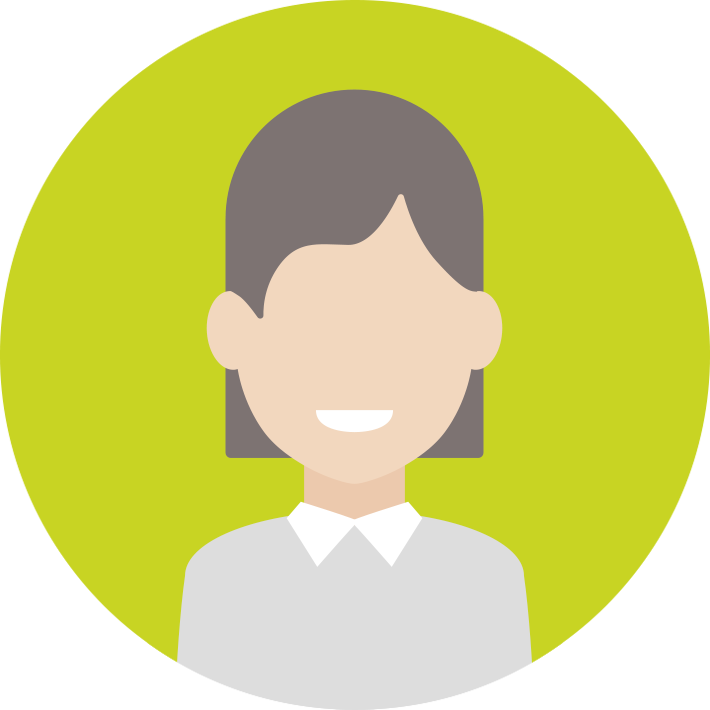 now
Look at what the girl says and match the underlined sentences to the correct timeline.
I saw my friends almost every day.
now
now
How do we form these structures?
Copyright © 2019 by Pearson Education      Gold Experience | Focus | High Note
Form: How do we make sentences withthese structures?
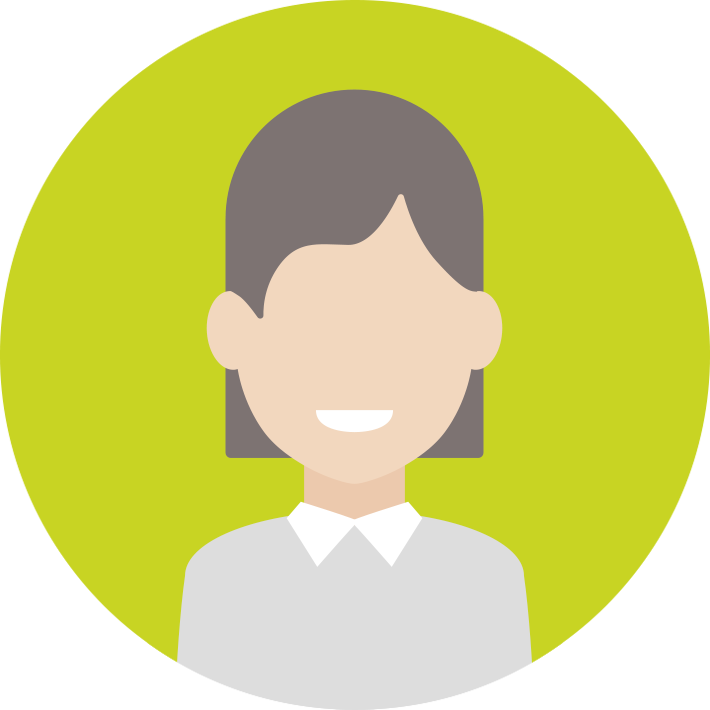 Using the verb watch in all the examples, complete the gaps in the tables.
was/wasn’t (was not)
watched
didn’t watch
Was
watching
Did
were.
did.
wasn’t (was not)
didn’t.
Copyright © 2019 by Pearson Education      Gold Experience | Focus | High Note
Form: How do we make sentences withthese structures?
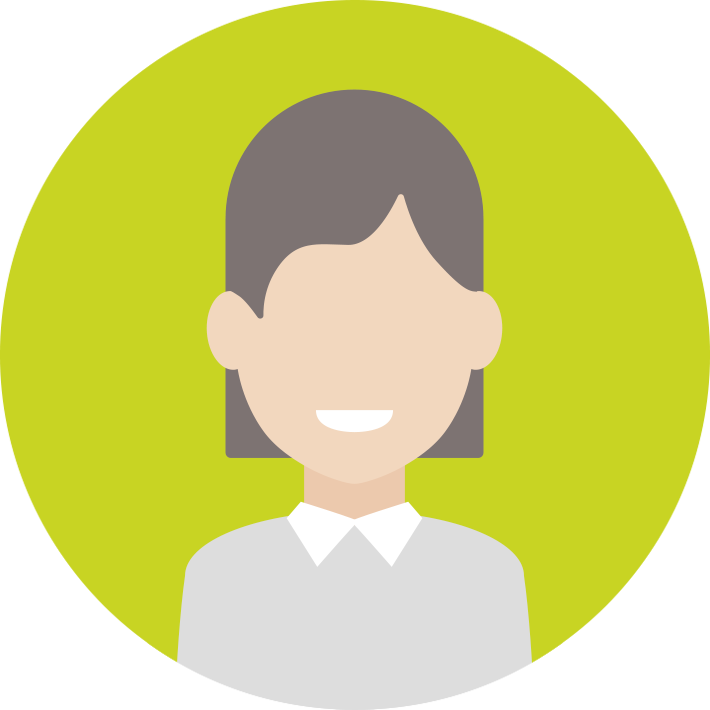 This is the infinitive form without to.
Pronunciation of regular past simple verbs…
The past continuous follows the pattern verb to be + -ing.
We do not stress the verb to be in connected speech, so we usually use the weak form, e.g. was = /wəz/.
Copyright © 2019 by Pearson Education      Gold Experience | Focus | High Note
Let’s consider pronunciation
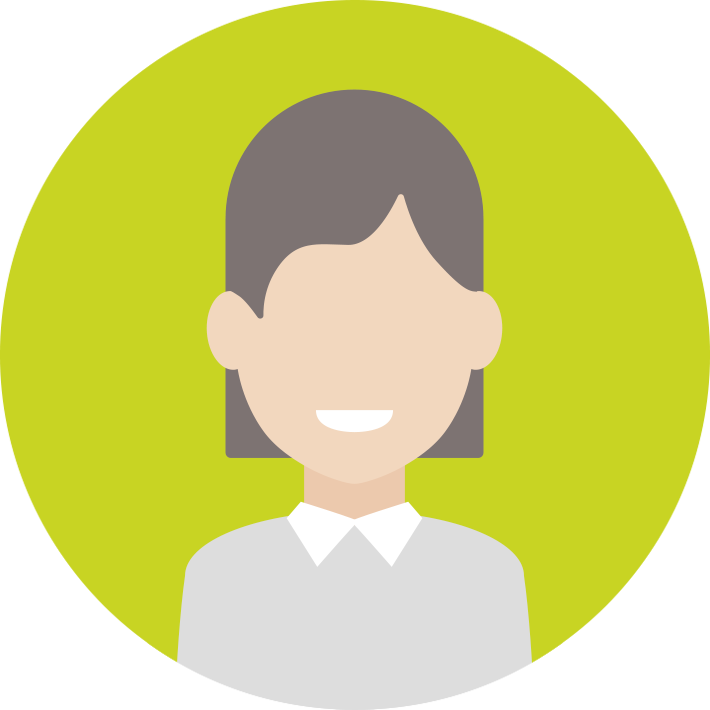 There are three different ways to pronounce the -ed past simple ending.
Let’s look at this table. Notice the three different columns.
verbs ending a voiced sound = + /d/
verbs ending in /t/ or /d/ = + /ıd/   EXTRA SYLLABLE
verbs ending an unvoiced sound = + /t/
The pronunciation of the -ed ending depends on the last sound in the verb.
Verbs that end in a voiced sound (your throat vibrates when you make the sound) = + /d/ sound. 
NO EXTRA SYLLABLE.
Verbs that end in a /t/ or 
/d/ sound = add an extra syllable with /ıd/. Look at this example…
Verbs that end in an unvoiced sound (your throat doesn’t vibrate when you make the sound) = + /t/ sound. 
NO EXTRA SYLLABLE.
/k/ sound (unvoiced)
/t/ sound
/v/ sound (voiced)
/d/ sound
LIKE                                LIKED
LIVE		LIVED
/t/ sound
/ıd/ sound
WANT                 WANTED
Let’s practise!
1 syllable
1 syllable
1 syllable
2 syllables
Copyright © 2019 by Pearson Education      Gold Experience | Focus | High Note
Practice activities
Complete these sentences using the present simple or present continuous form of a verb from the box.
While I………………………….my homework, my friend………………………….to ask if I was busy.

It…………………………. a sunny day and the girls………………………….frisbee in the park.

………………………….Jack…………………………..before the end of the concert?

I………………………….at the bus stop when I………………………….my mobile phone ring in my bag.

He………………………….the blue jacket because it was too expensive. He………………………….the green one instead.

………………………….it………………………….at 6pm yesterday?
called
was doing
were playing
was
leave
Did
was waiting
heard
didn’t buy
bought
Was
raining
Copyright © 2019 by Pearson Education      Gold Experience | Focus | High Note
Explore grammar: someone, anyone, nothing, everything, etc.
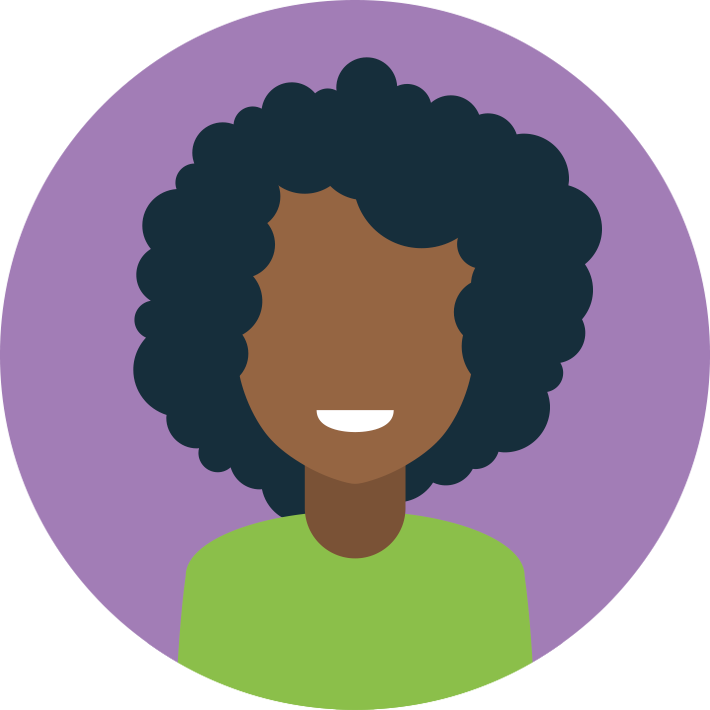 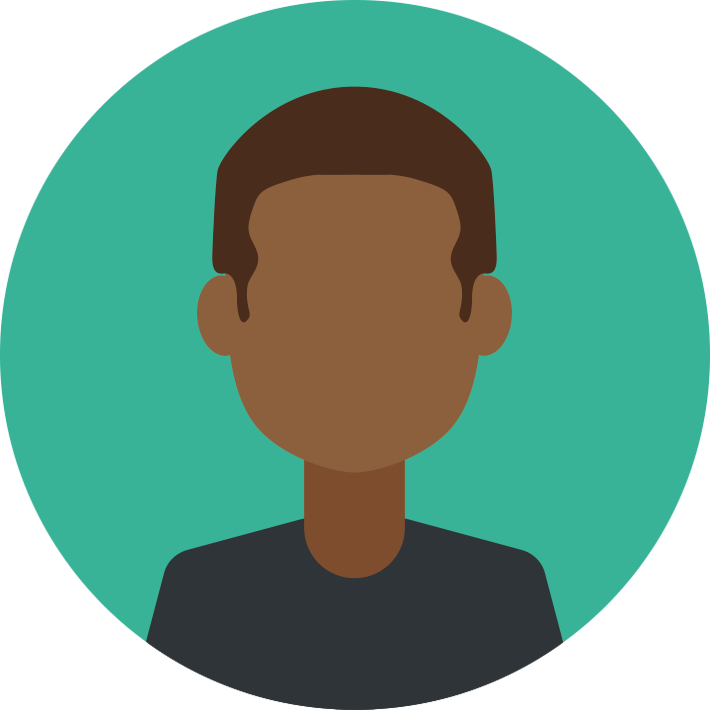 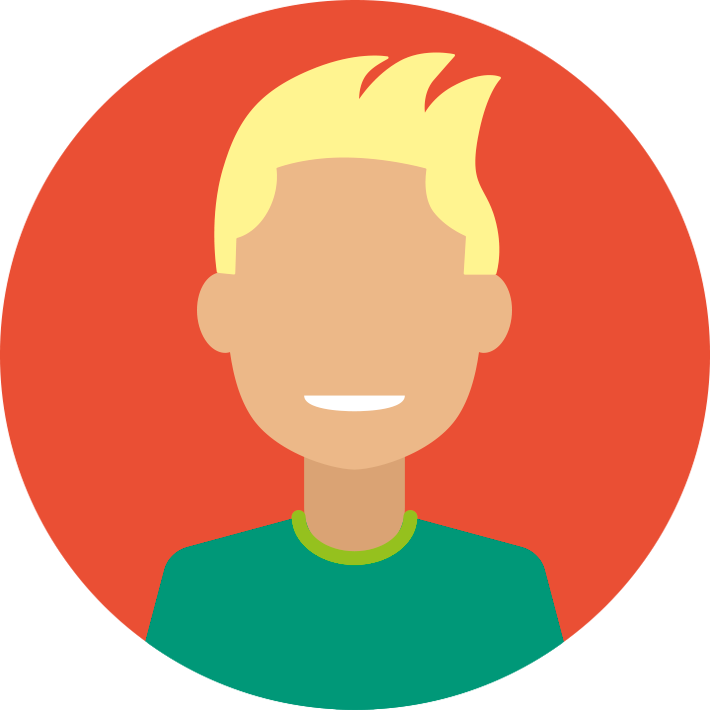 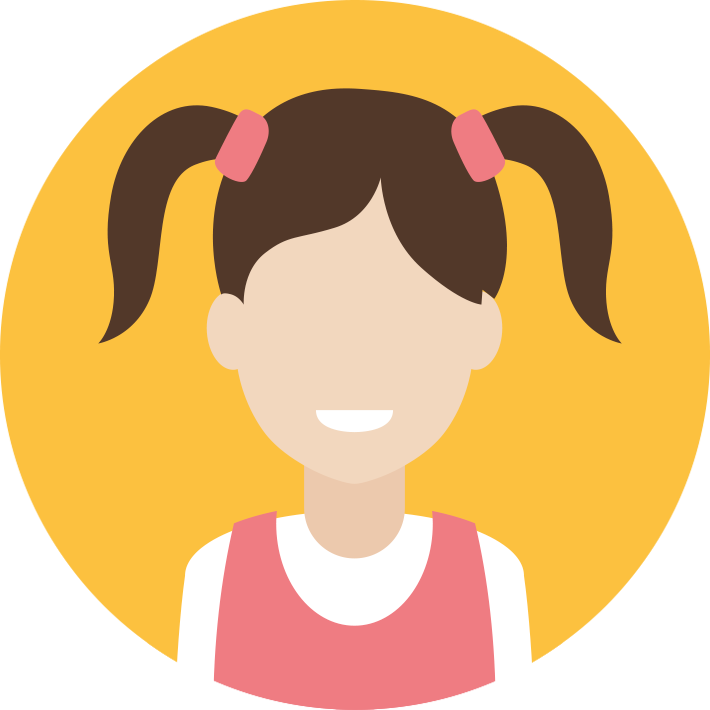 I did everything on my list. Now I can relax!
Did anyone see the match on Sunday?
Someone took my bag when I was swimming in the sea.
There’s nothing in the fridge. Let’s go to the shops.
Look at these sentences and notice the words in bold.
someone
anyone
We use these words to talk about people or things when we don’t know who or what it is (or when it isn’t important).
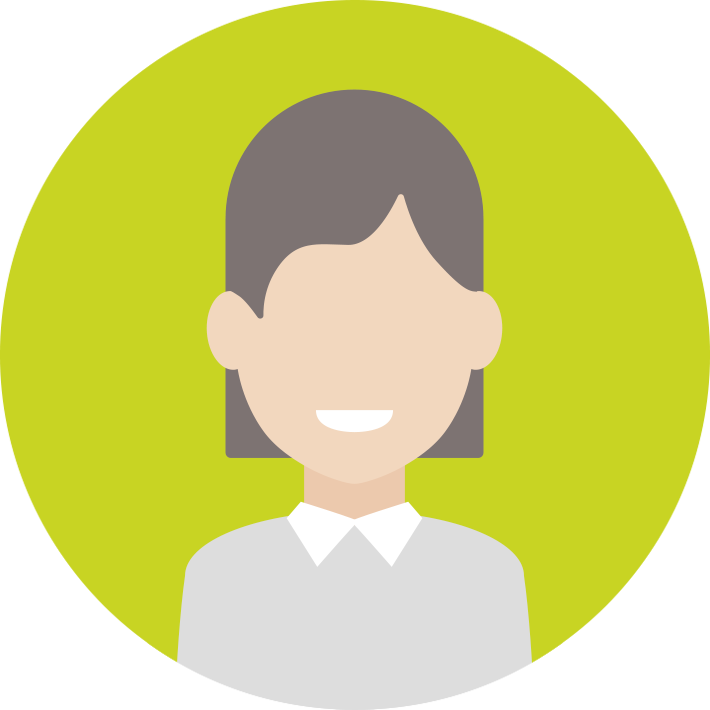 everything
nothing
Now put the words in bold in the correct place in the table.
Copyright © 2019 by Pearson Education      Gold Experience | Focus | High Note